Lab 5: Build a Database Server
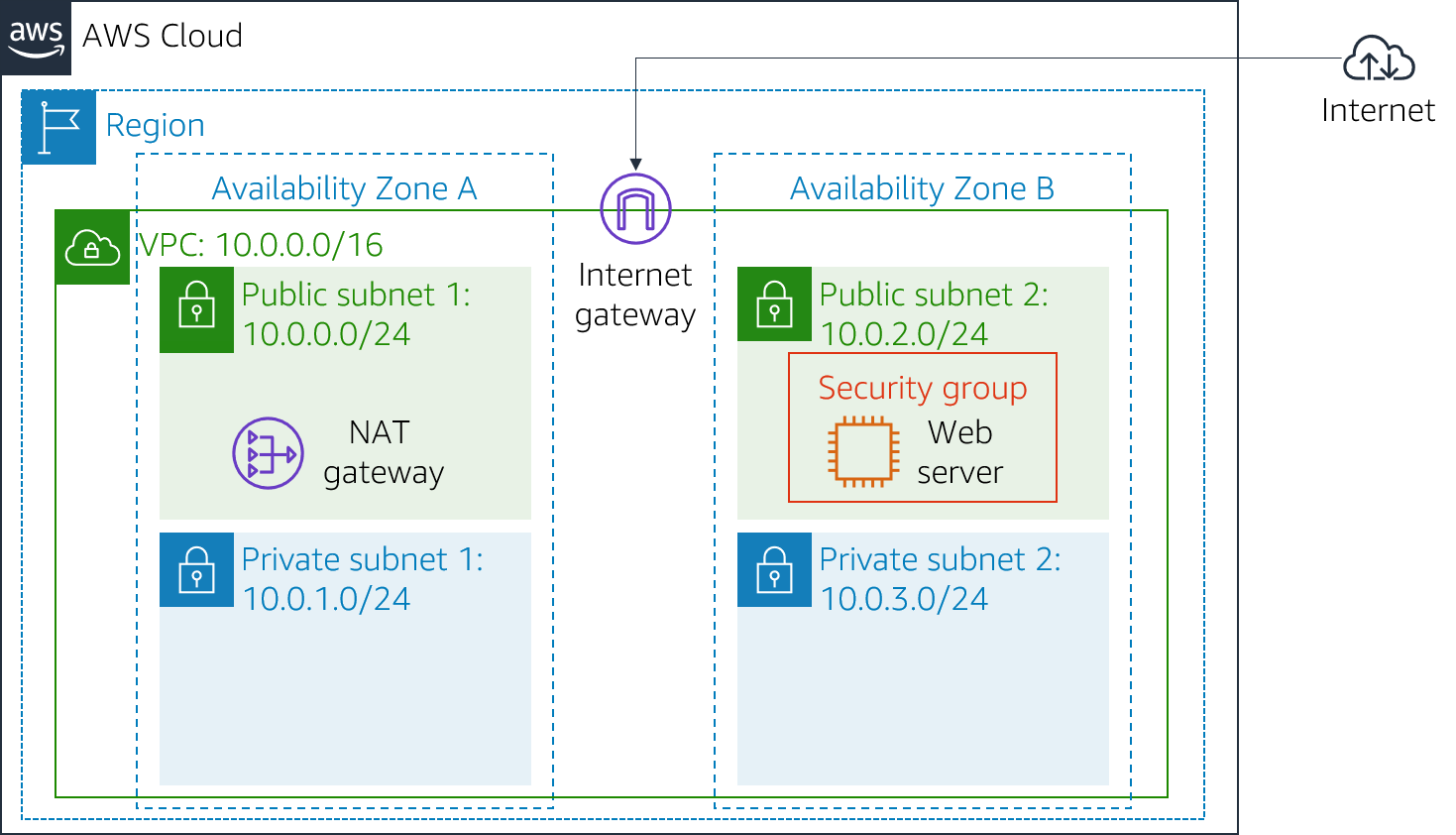 เริ่มต้นมา configuration เป็นแบบนี้เลยเหมือนจะให้ต่อจาก lab 2 คือมี web server แล้วขั้นต่อไปจะสร้าง database server
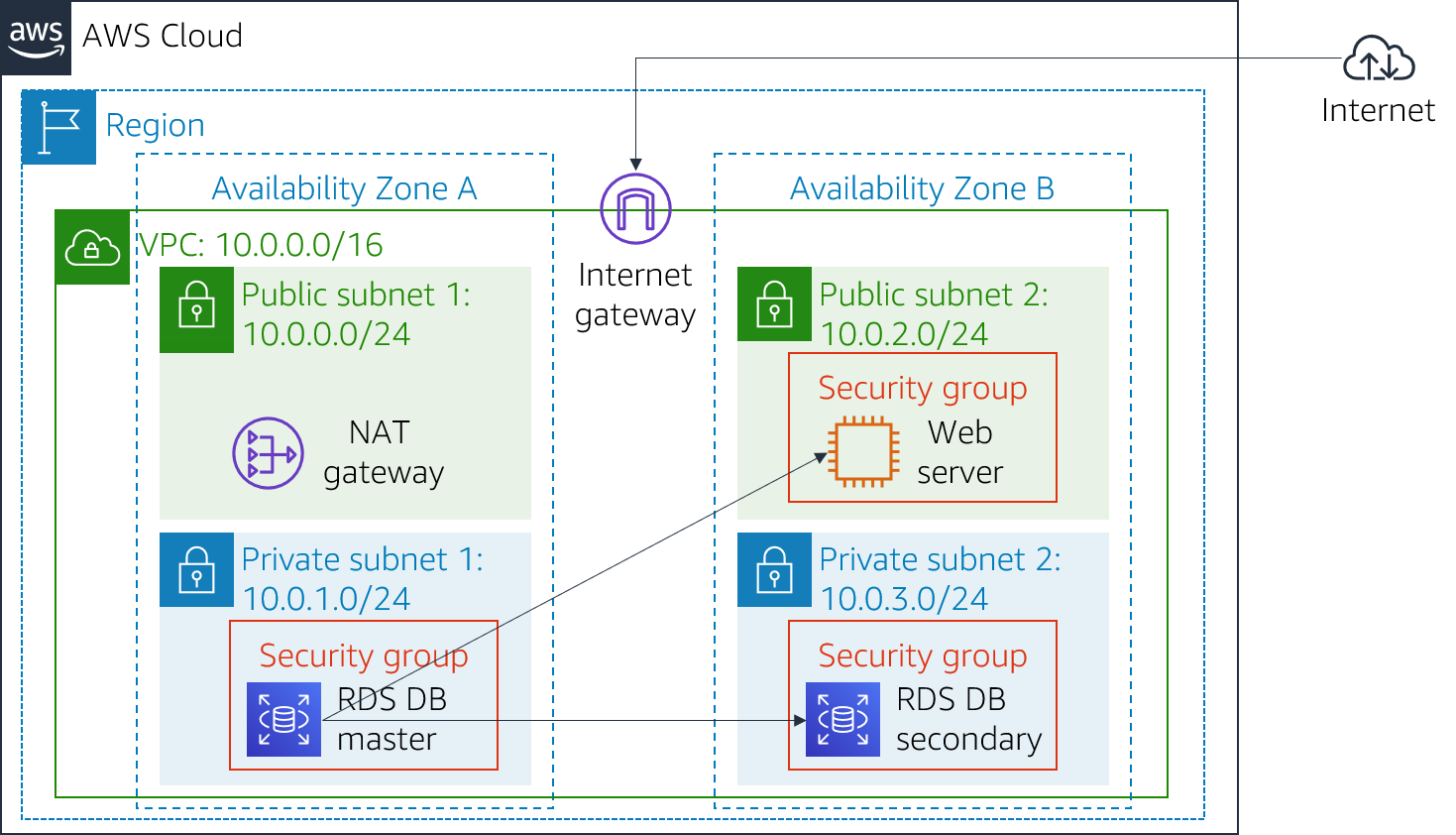 จะสร้าง database server 2 ตัว
ที่เป็น replicate กัน อยู่คนละ zone
ในรูปนี้
	ถ้า zone A ล่ม เว็บจะยังใช้ได้ปกติ	ถ้า zone B ล่ม เว็บจะล่มไปด้วย		เพราะ web server อยู่ zone B		แต่ข้อมูลใน zone A ยังปลอดภัย
RDS = Relational Database Serviceเป็น virtual machine (vm) ที่ติดตั้งโปรแกรมฐานข้อมูลมาให้พร้อมใช้เลยโปรแกรมชื่อ Amazon Aurora (MySQL and PostgreSQL-compatible relational database)หรือจะเลือกโปรแกรมฐานข้อมูลยี่ห้ออื่น ๆ ก็ได้
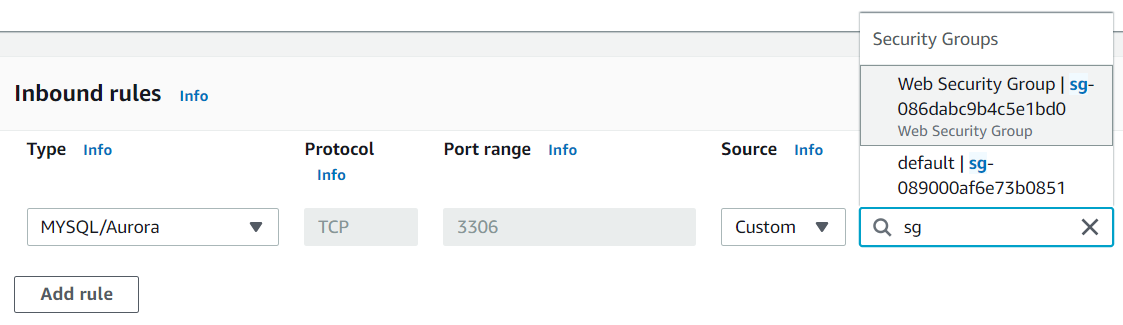 ค้นด้วยคำว่า sgจะเจอ web security group
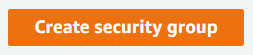 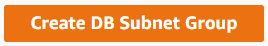 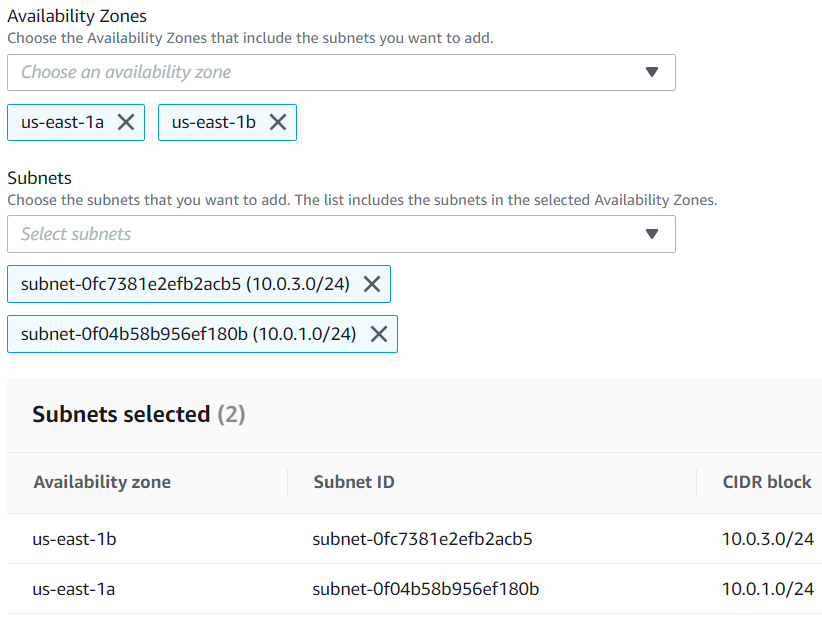 กำหนดให้ database server อยู่ใน
Private subnet 1 & 2 เท่านั้น
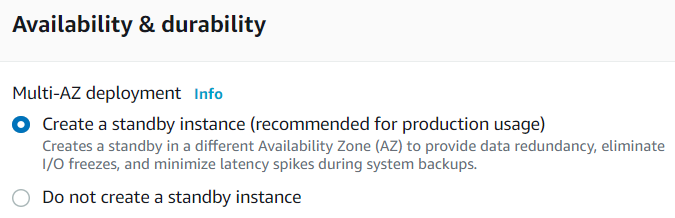 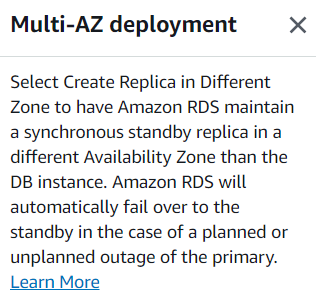 อ่านเองนะครับ
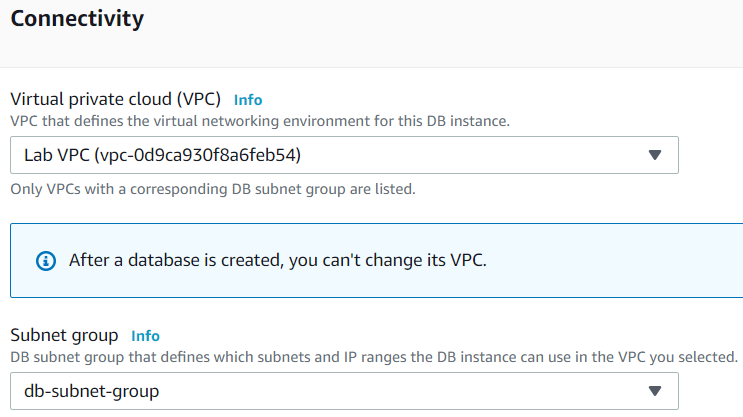 อ่านเองนะครับ
เรากำหนด availability zone ไว้แล้วมันจะสร้าง replica ในอีก zone หนึ่งให้ด้วยอัตโนมัติ
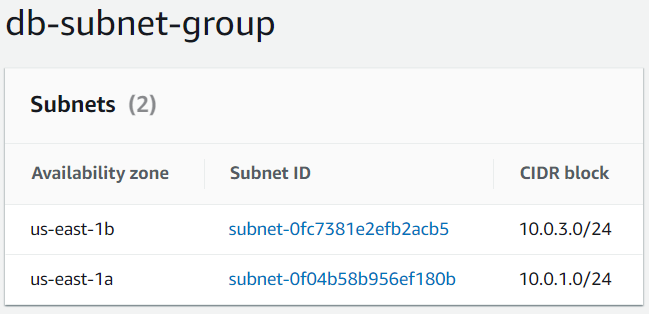 https://docs.aws.amazon.com/AmazonRDS/latest/UserGuide/Concepts.MultiAZ.html
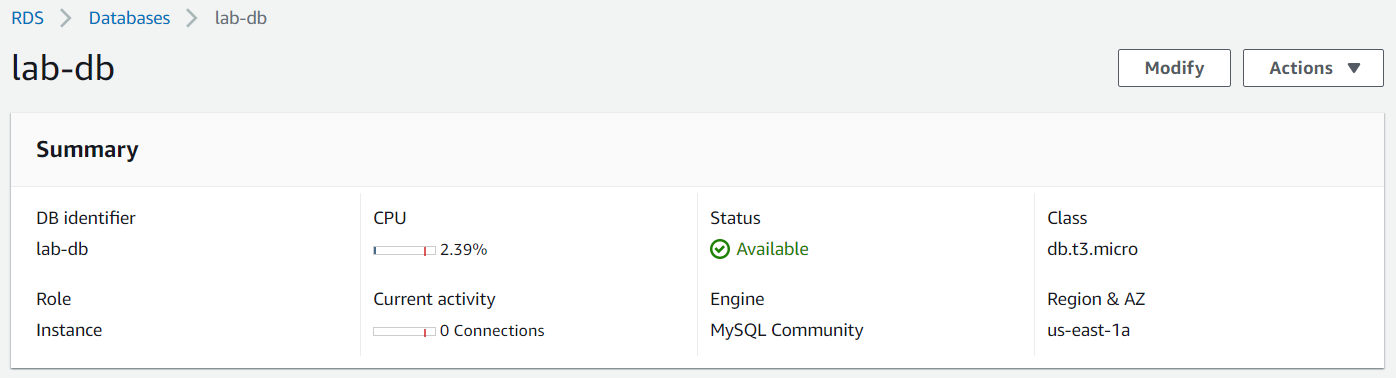 Primary instance(ตัวจริง)
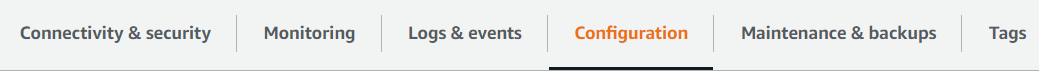 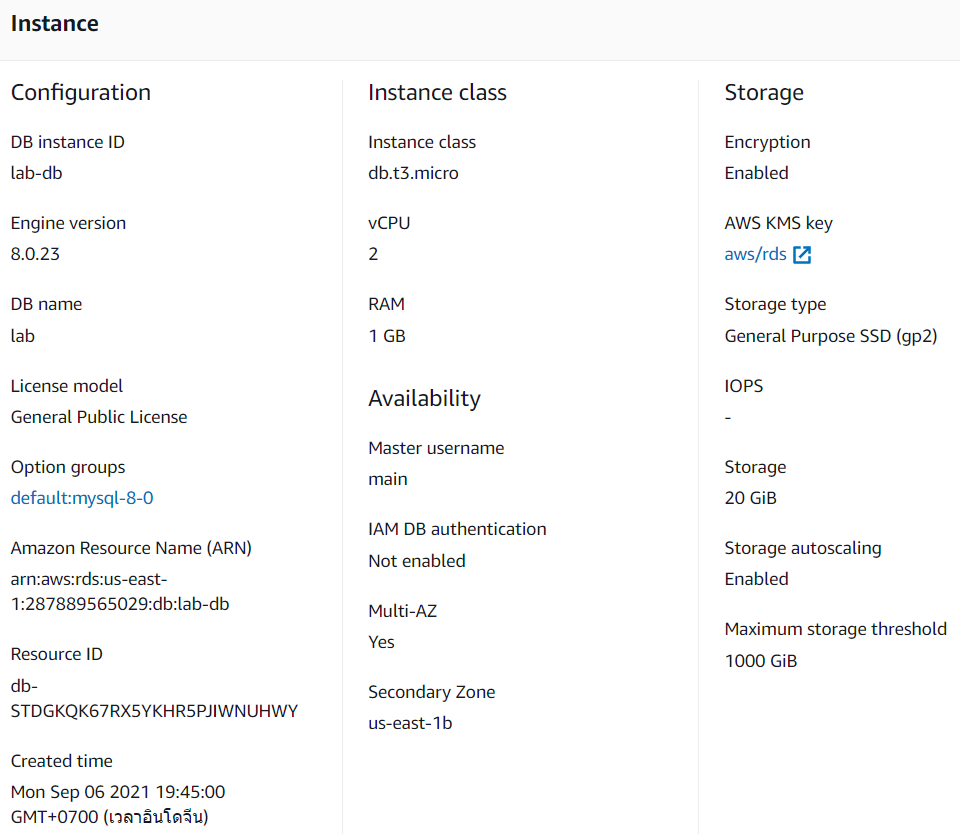 Secondary instance(ตัวสำรอง)
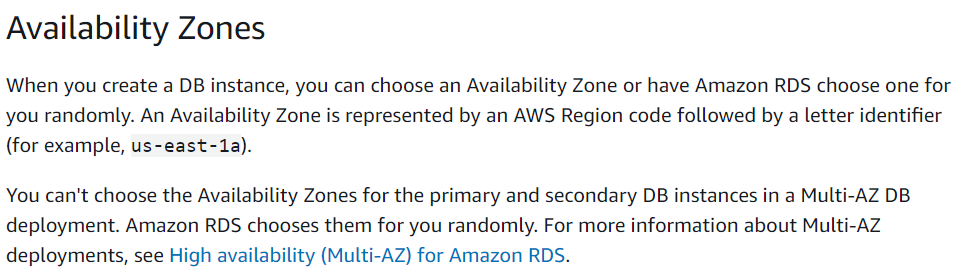 เข้าไปที่เว็บ ใช้ http และ public ip
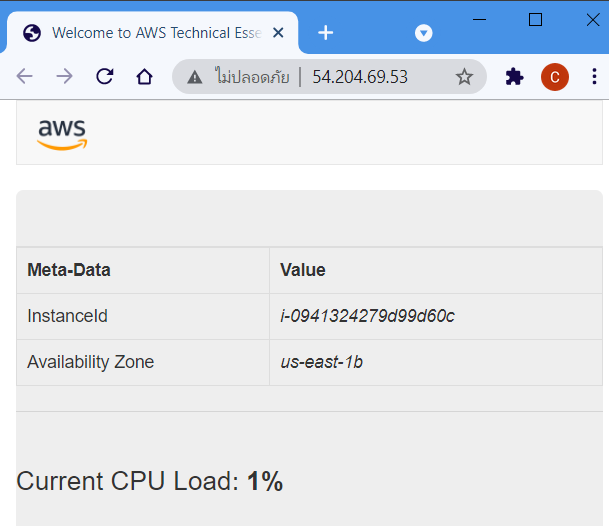 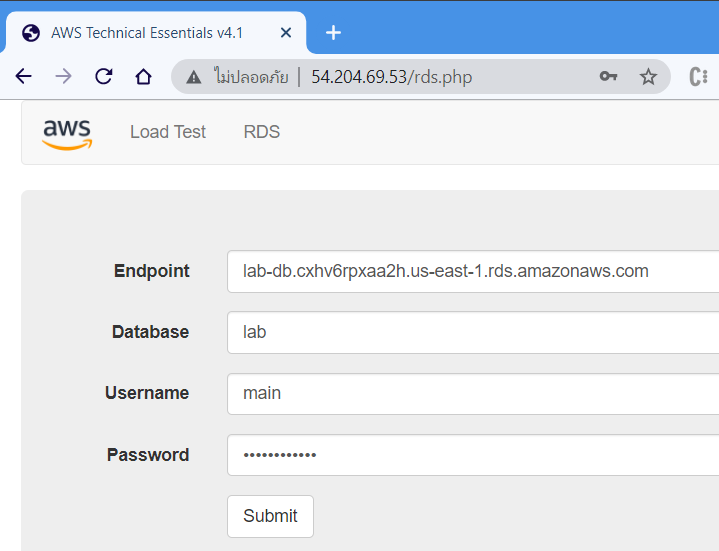 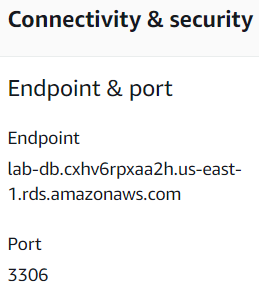 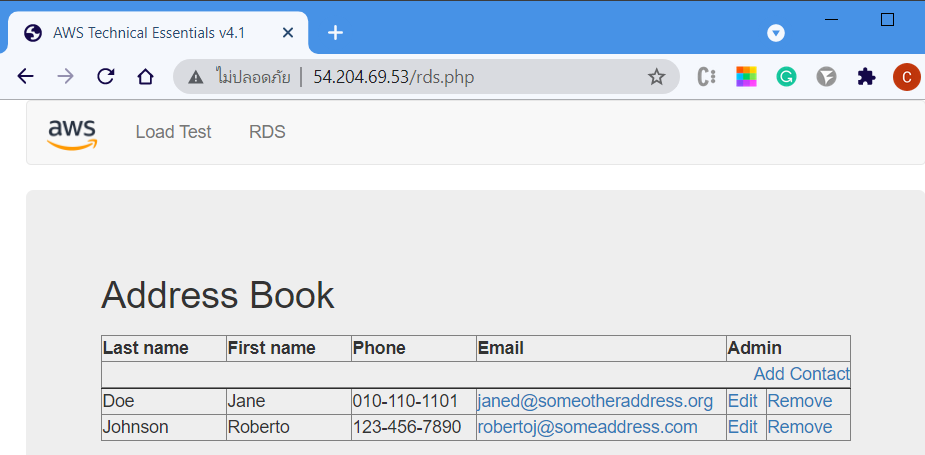 ทดลอง Add, Edit, Remove ได้เชื่อมกับฐานข้อมูลแล้ว